Δυνάμεις από επαφή
Δυνάμεις από επαφή είναι οι δυνάμεις που ασκούνται όταν δύο σώματα είναι σε επαφή.  Τέτοιες δυνάμεις είναι:
Οι δυνάμεις που ασκούν τα τεντωμένα σχοινιά και τα ελατήρια.
Οι δυνάμεις που ασκούνται κατά τις συγκρούσεις, σπρωξίματα….
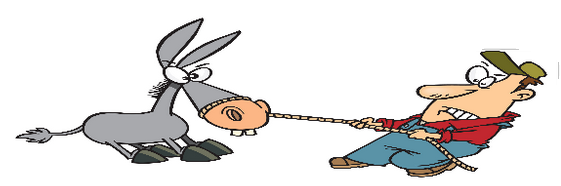 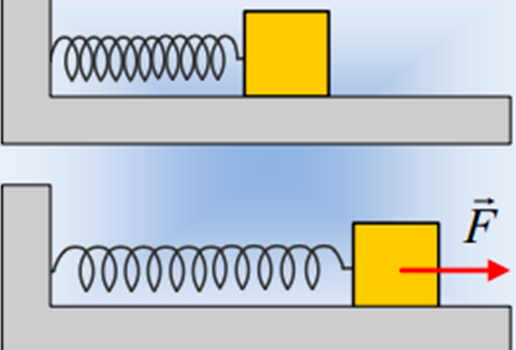 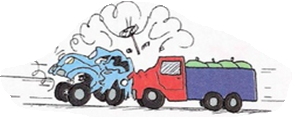 Δυνάμεις από επαφή
Δυνάμεις από επαφή είναι οι δυνάμεις που ασκούνται όταν δύο σώματα είναι σε επαφή.  Τέτοιες δυνάμεις είναι:
Η δύναμη της τριβής.
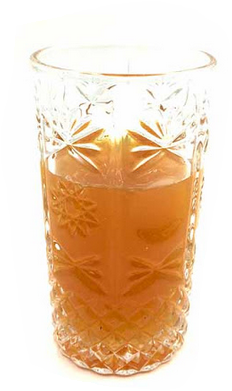 Οι δυνάμεις που ασκούν τα υγρά(ή τα αέρια ) στα τοιχώματα του δοχείου που περιέχονται.
Δυνάμεις από απόσταση
Δυνάμεις από απόσταση είναι οι δυνάμεις που ασκούνται όταν δύο σώματα δεν είναι σε επαφή.  Τέτοιες δυνάμεις είναι:
Βαρυτική δύναμη.
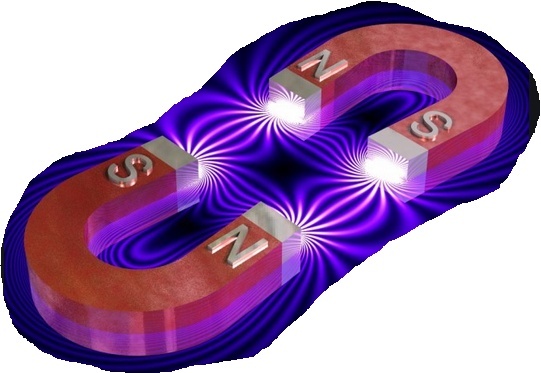 Μαγνητική δύναμη.
Ηλεκτρική δύναμη.